Память о войне в фотографиях
Жители Москвы во время объявления о нападении Германии на Советский Союз. Июнь 1941 года
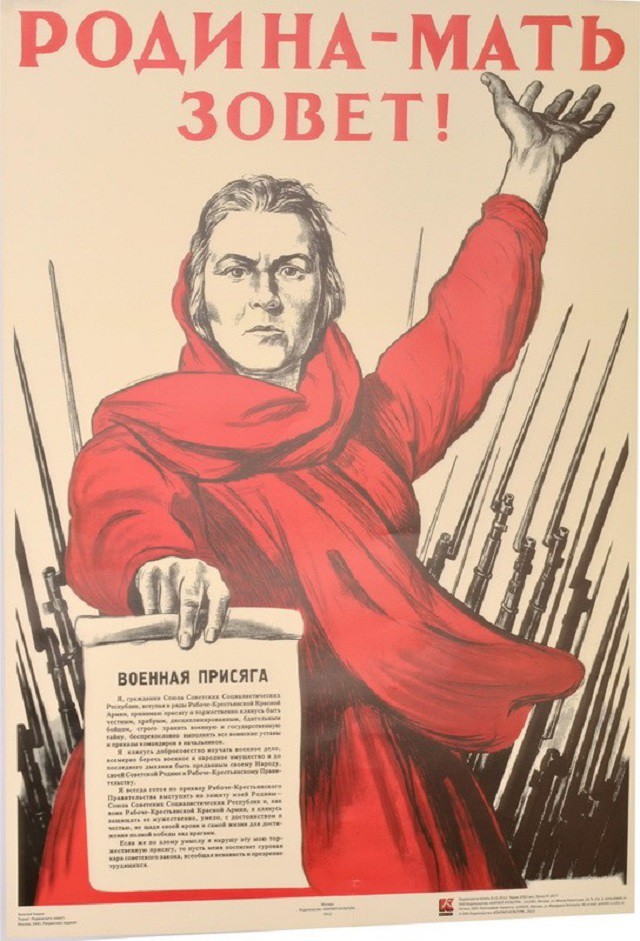 Дорога жизни
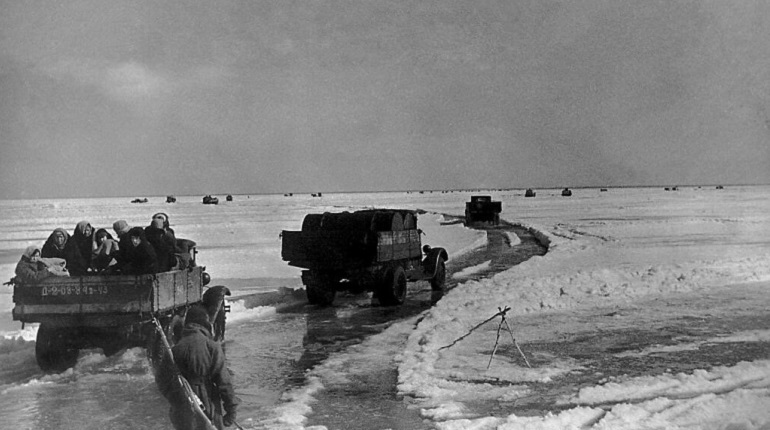 Отправка советских солдат и командиров на фронт
Немецкие солдаты сдаются в плен во время битвы за Москву
Советские лётчики на отдыхе
Советский солдат обнимает семью после разлуки
Экипаж советского бронеавтомобиля
Танк на учениях переходит окоп с солдатами
Памятник играющим детям в Сталинграде
Рядовой кормит совёнка
Советский лётчик на истребителе
Медик делает перевязку раненому солдату
Немецкий солдат сдаётся в плен
Советский снайпер
Советские лётчики
Морской пехотинец гладит своего смертельно раненого друга
Встреча воинов-победителей на вокзале в Москве
Знамя Победы над немецким городом Берлином
Танки на параде
Празднование Победы
Салют  в честь Победы